Neptun hallgatói alapok
Témakörök
Pénzügy, diákhitel, ösztöndíj
Diákigazolvány
Kérvények
Hivatalos bejegyzések
Tárgy + kurzus felvétel
Órarend
Uni-Sopron ID
Belépés
Adat ellenőrzés, beállítások
Képzés adatok
Időszakok
Beiratkozás
Képzési szerződés
UNI-SOPRON ID
NEPTUNKÓD@uni-sopron.hu
Kötelező használni, egyetemi HIVATALOS kommunikációs csatornája
Neptun üzenetek a hivatalos e-mail címre kerülnek továbbításra
Eduroam vezetéknélküli WiFi
Office 365 csomag
Neptun kezdőképernyő
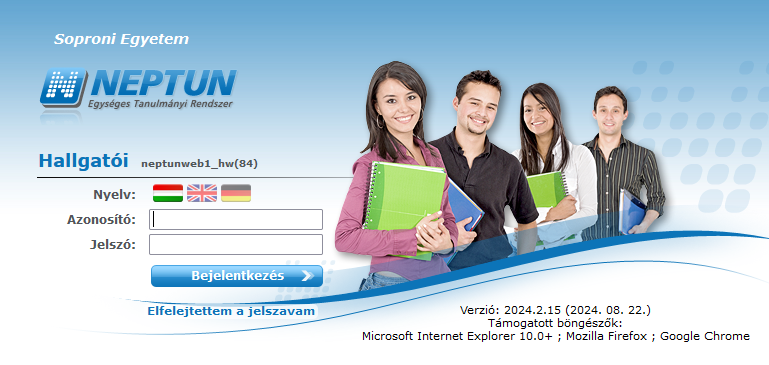 Kétfaktoros hitelesítés beállítása
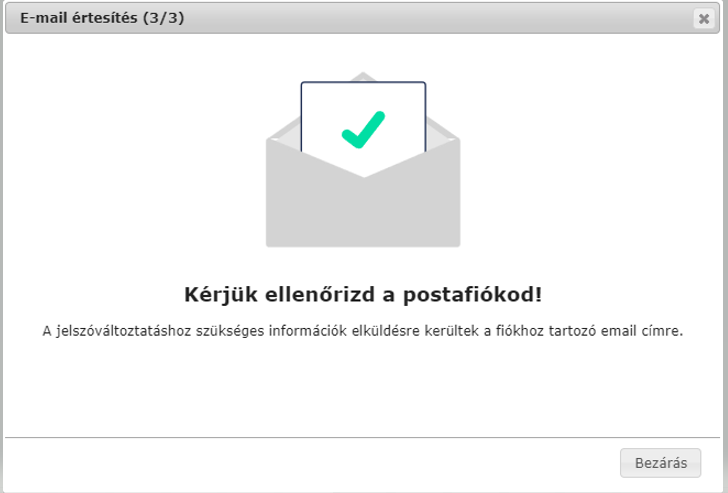 Jelszóemlékeztető
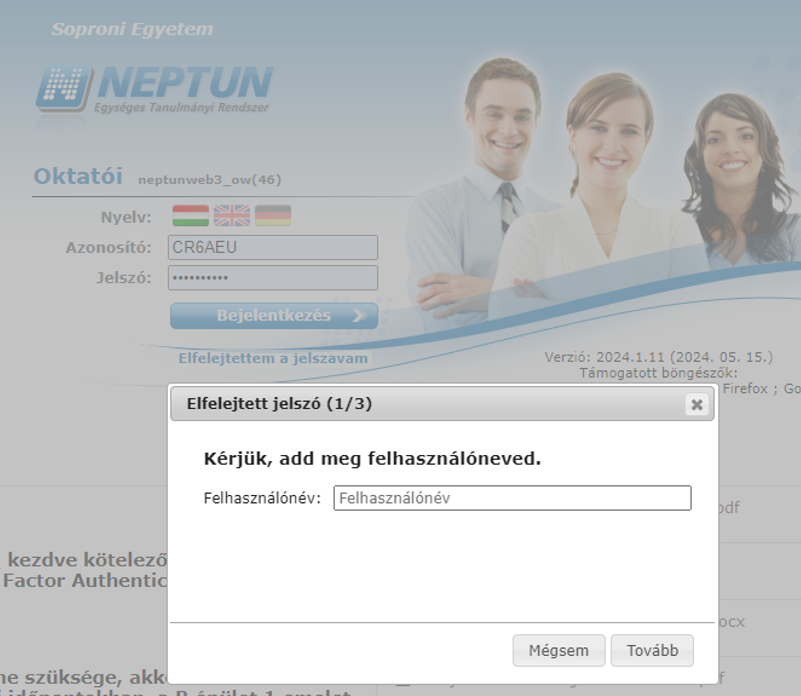 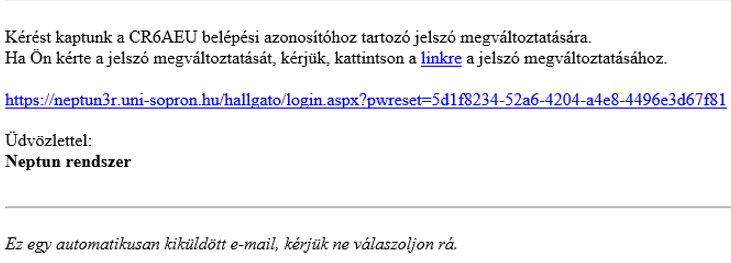 Adatellenőrzés
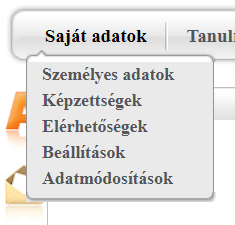 Saját adatok menüpont
Adatok ellenőrzése
Elérhetőségek beállítása
Jelszó változtatás
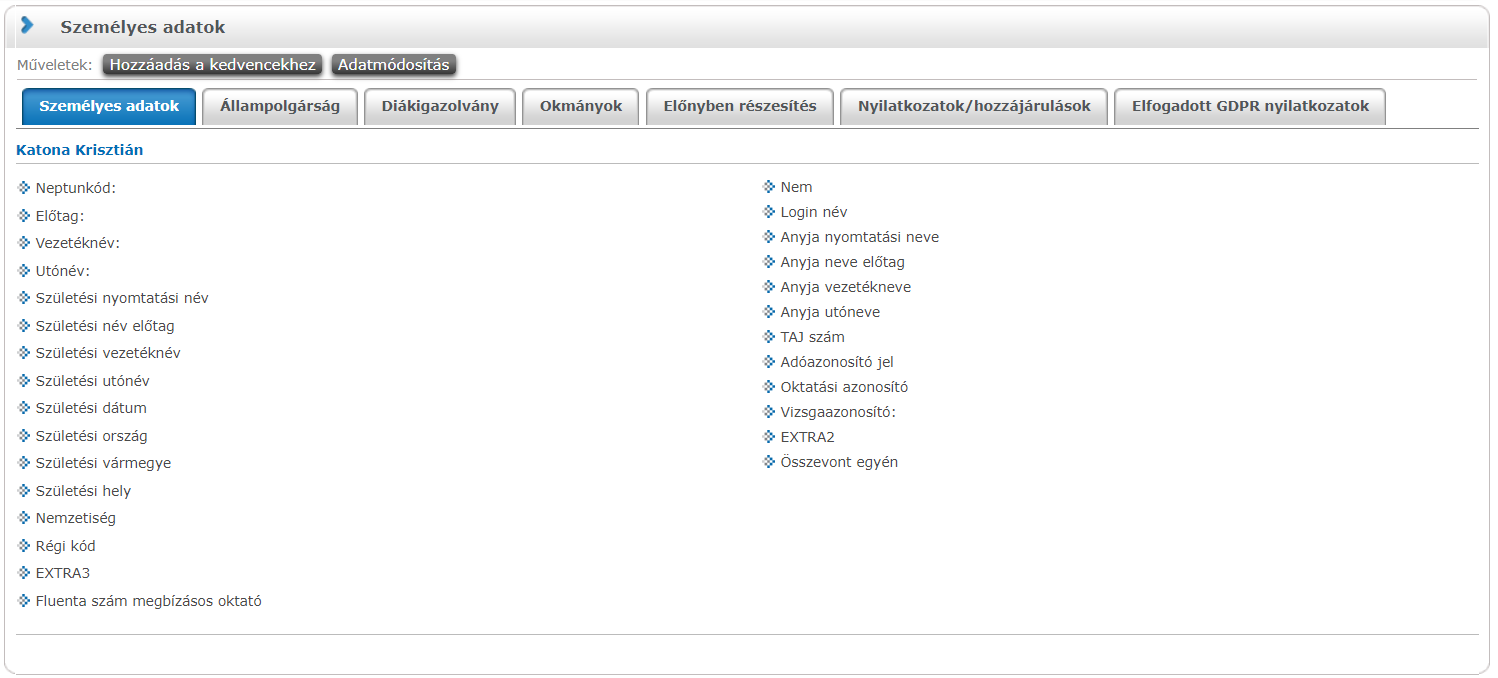 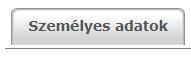 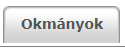 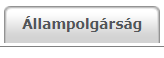 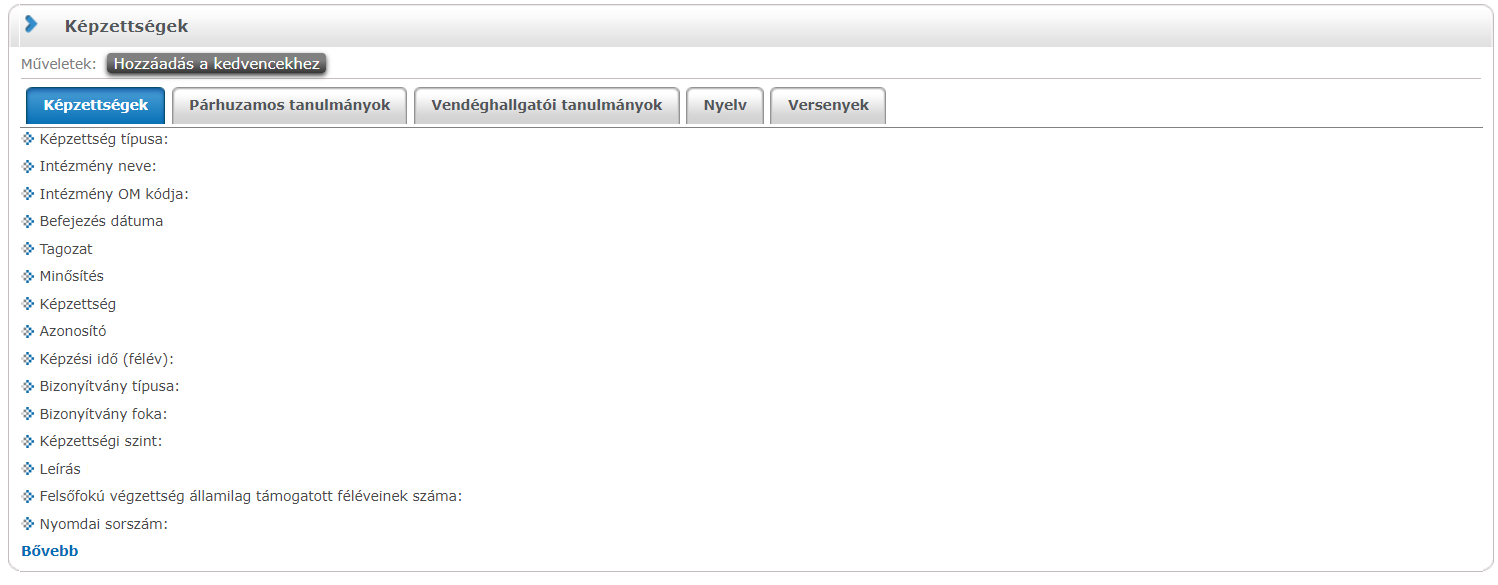 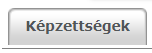 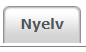 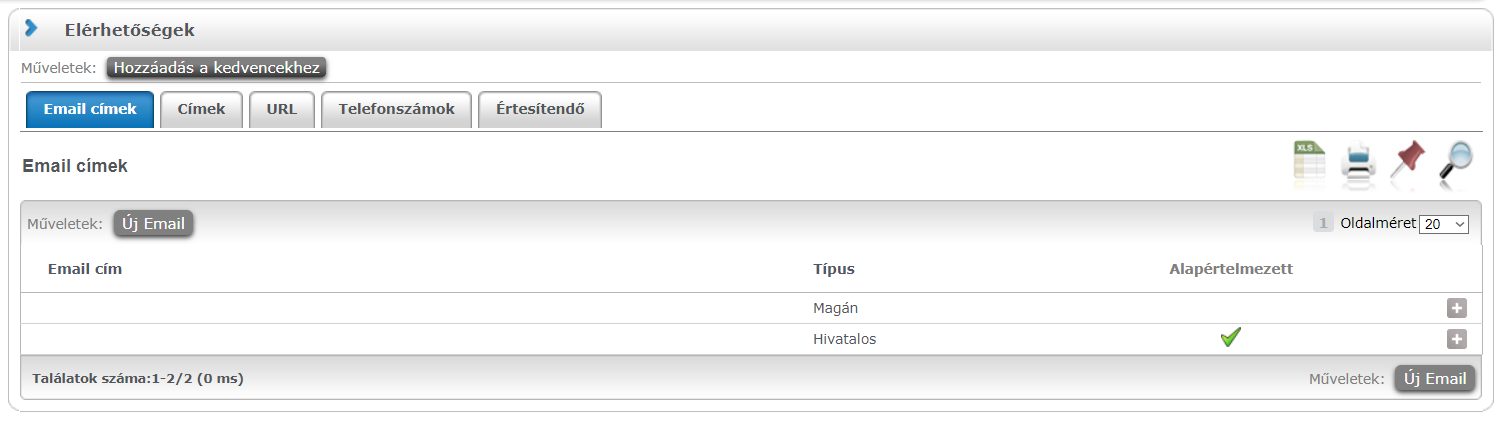 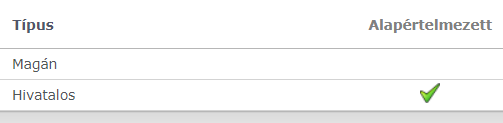 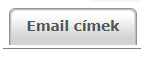 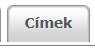 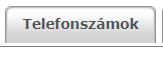 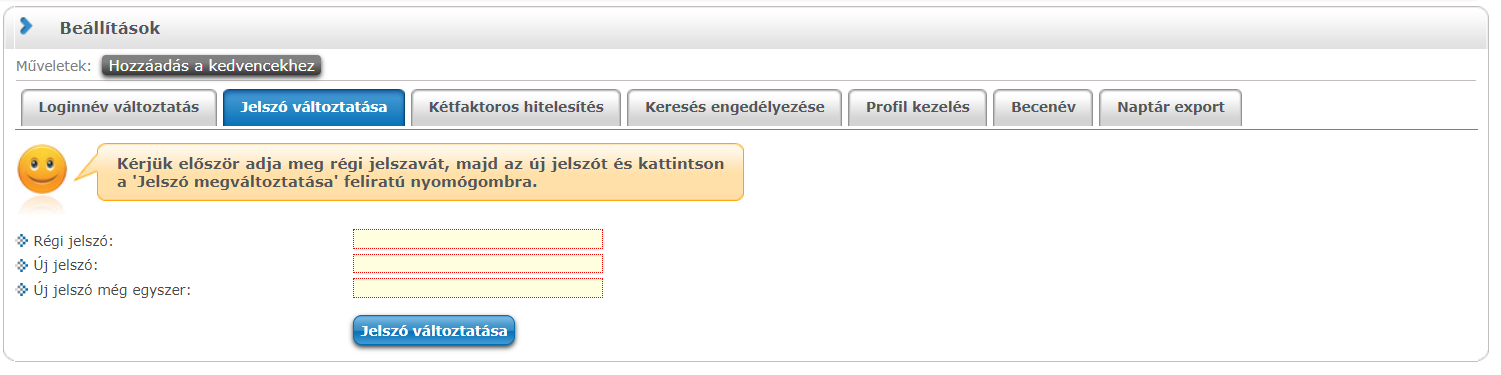 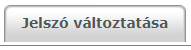 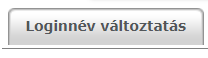 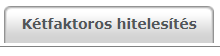 Tanulmányi adatok
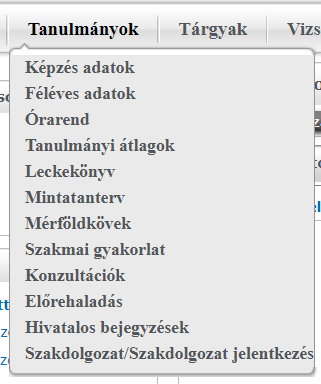 Tanulmányok menüpont
Képzés alapadatai, saját Tanulmányi ügyintéző
Féléves adatok, felvett tárgyak, tárgy adatok megjelenítése
Mintatanterv, kötelező és választható tárgyak
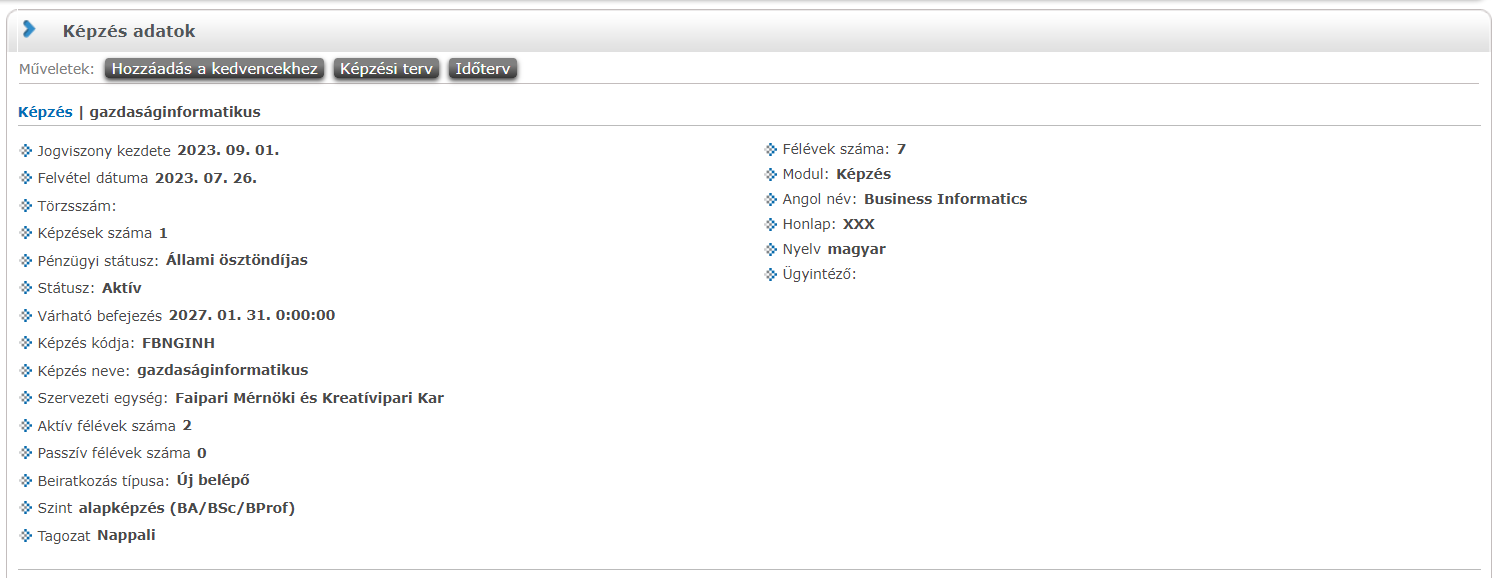 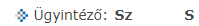 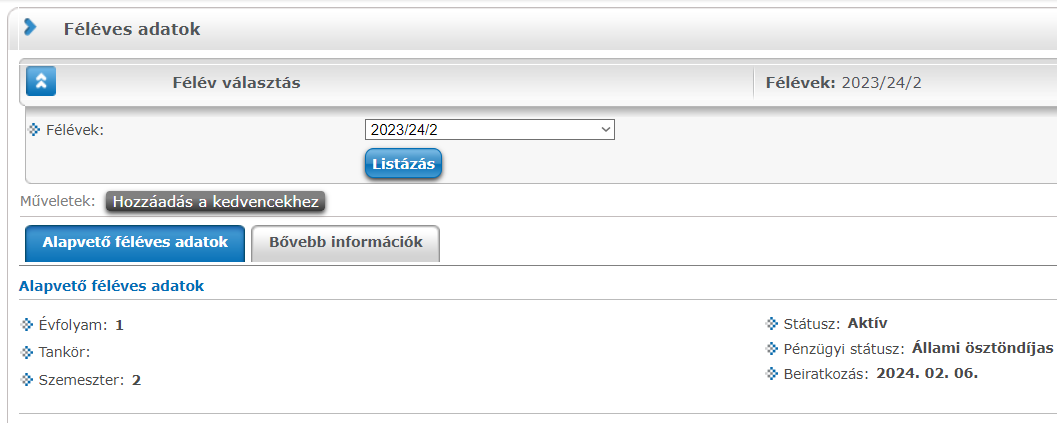 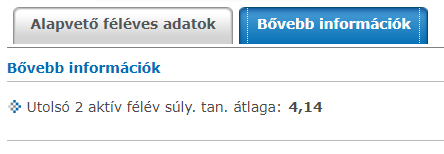 Féléves adatok listázva
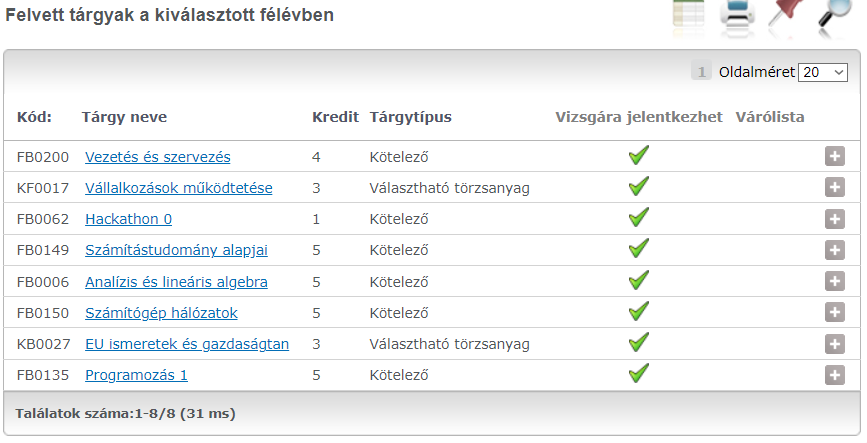 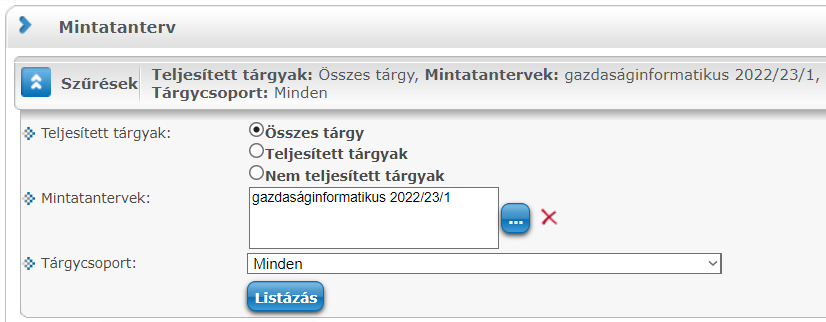 Mintatanterv adatok listázva
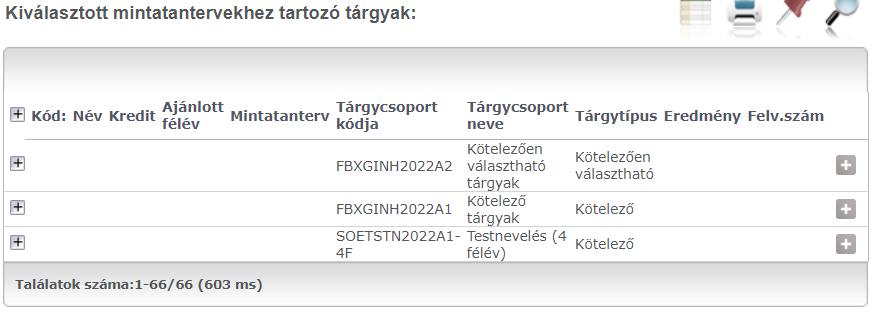 Mintatanterv adatok
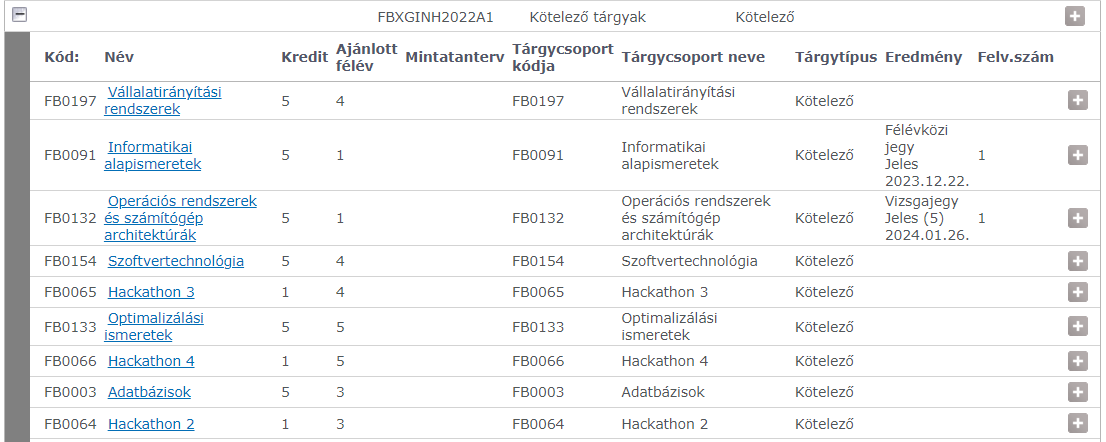 Információk
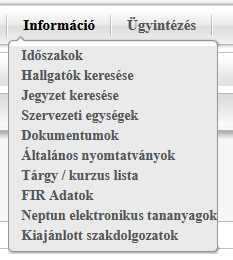 Információk menüpont 
Időszakok listázása
Neptun kezdőoldal időszakok
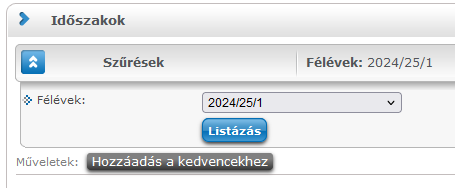 Időszakok
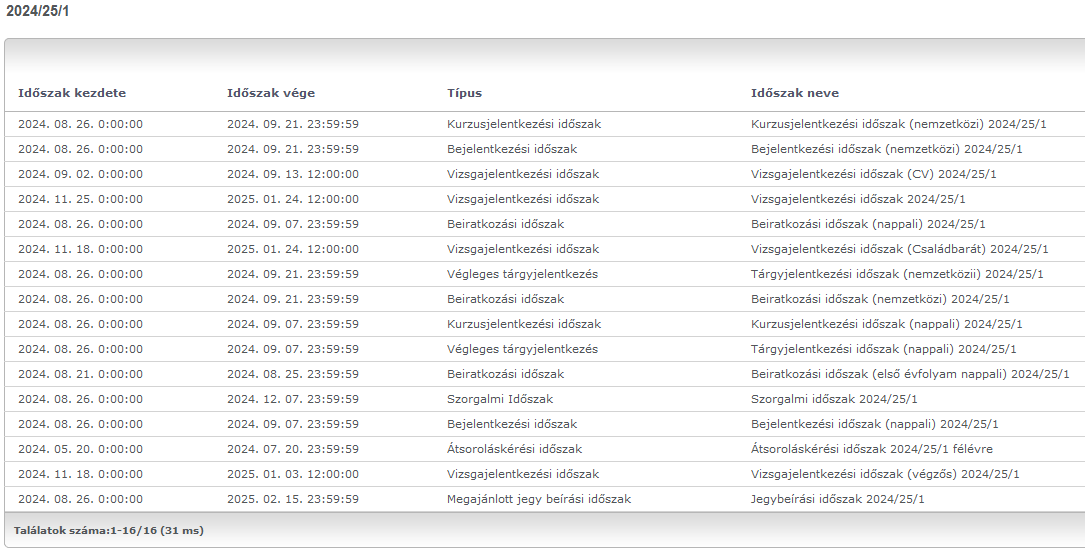 Időszakok
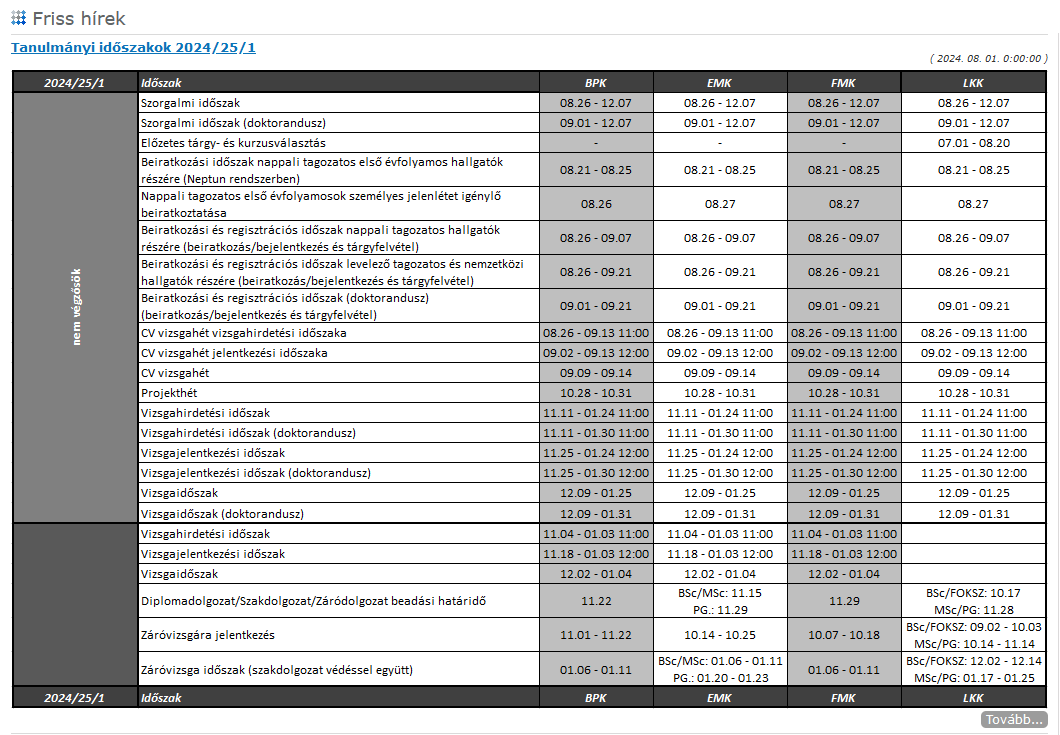 [Speaker Notes: Martina jön]
Beiratkozás/Regisztráció
Ügyintézés/Beiratkozás/Bejelentkezés
Ügyintézés/Kérvények – Leadott kérvények
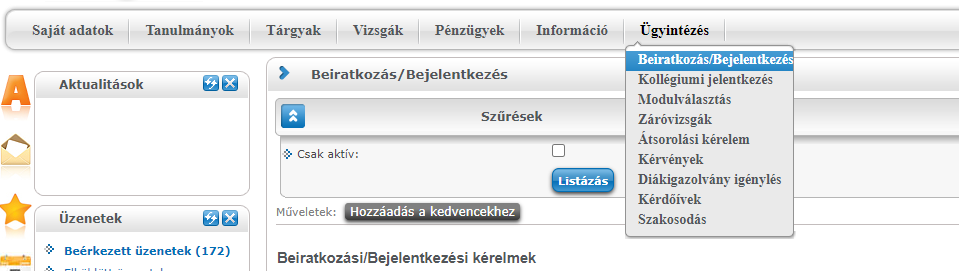 Beiratkozás/Regisztráció
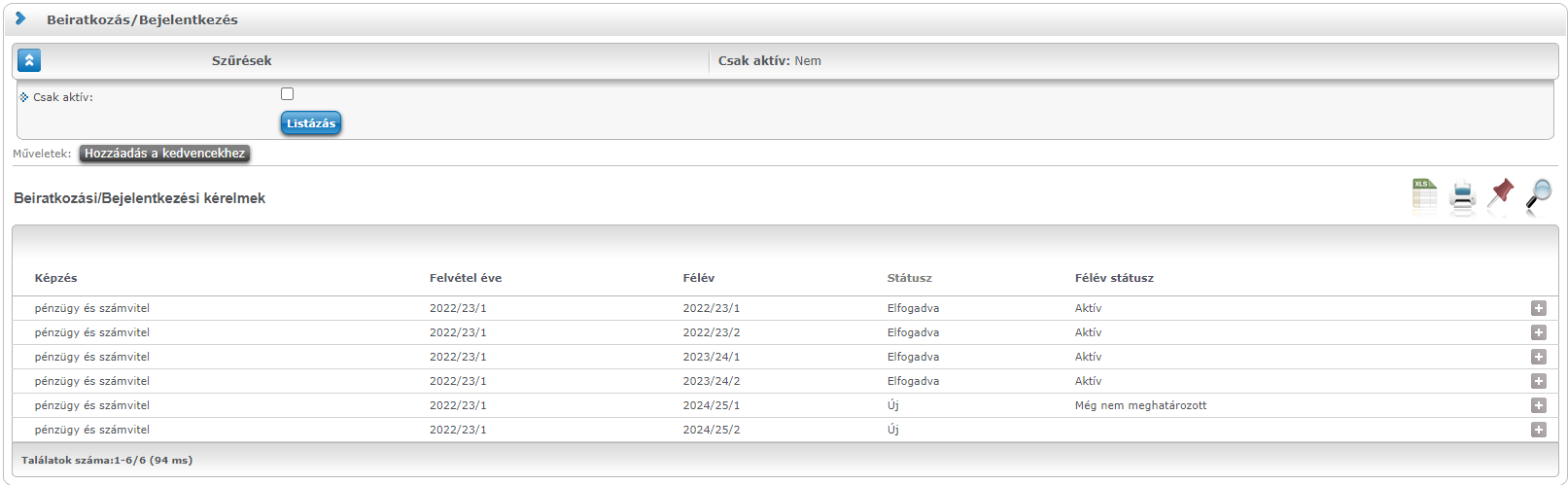 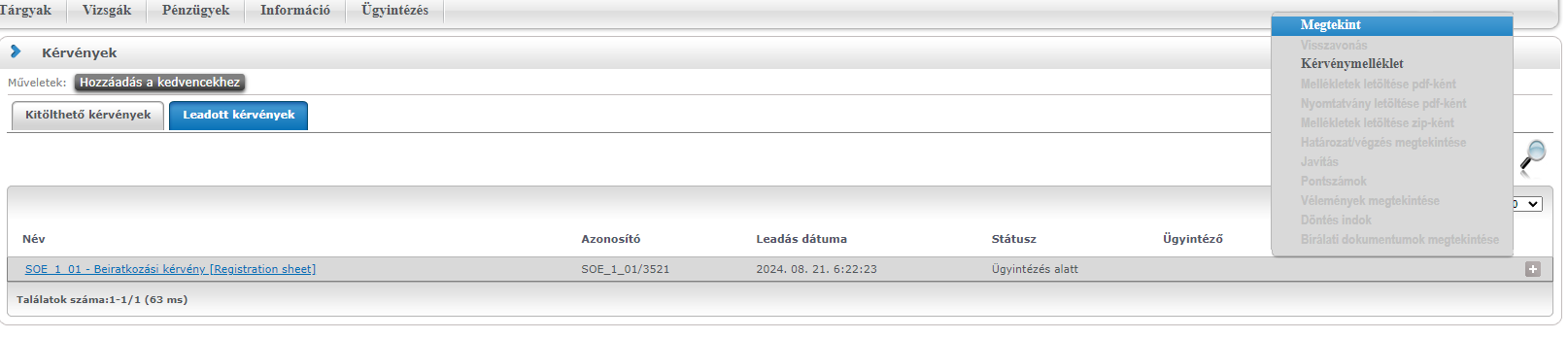 Képzési szerződés
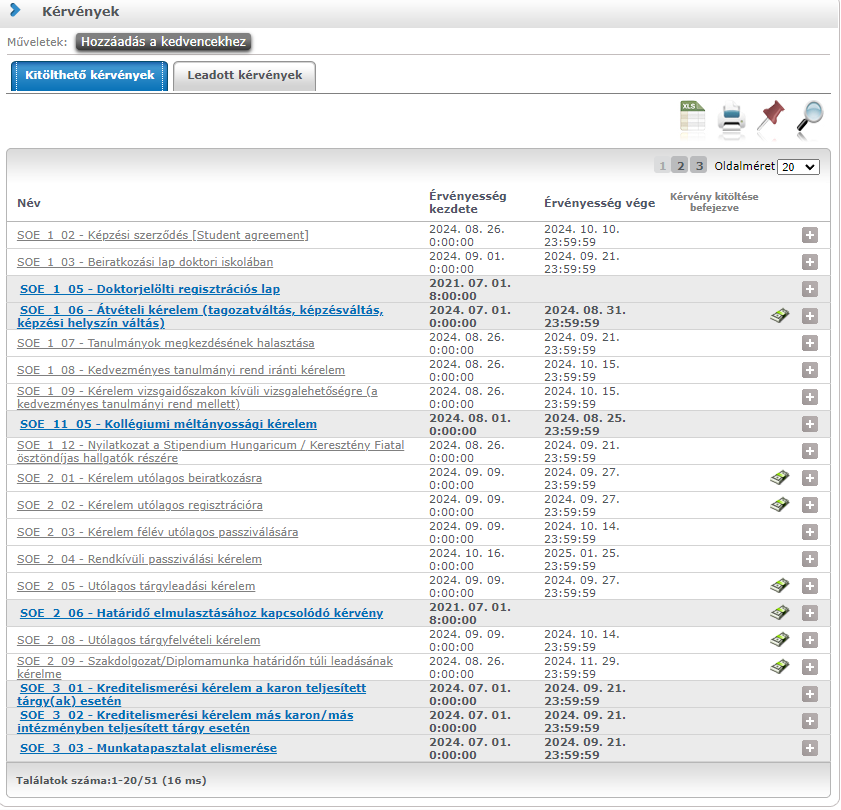 Ügyintézés/Kérvények
Képzési szerződés kérelem
Nyomtatás a leadott kérelmek alól
Pénzügyek
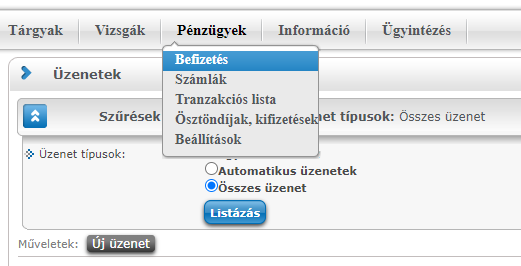 Befizetés
Számlák
Beállítások
Ösztöndíjak, kifizetések
Pénzügyek/Befizetés
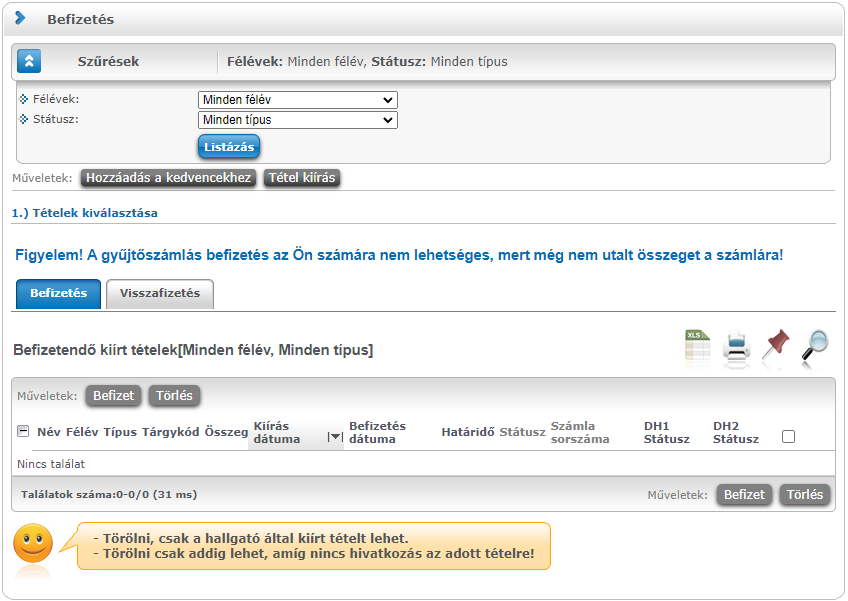 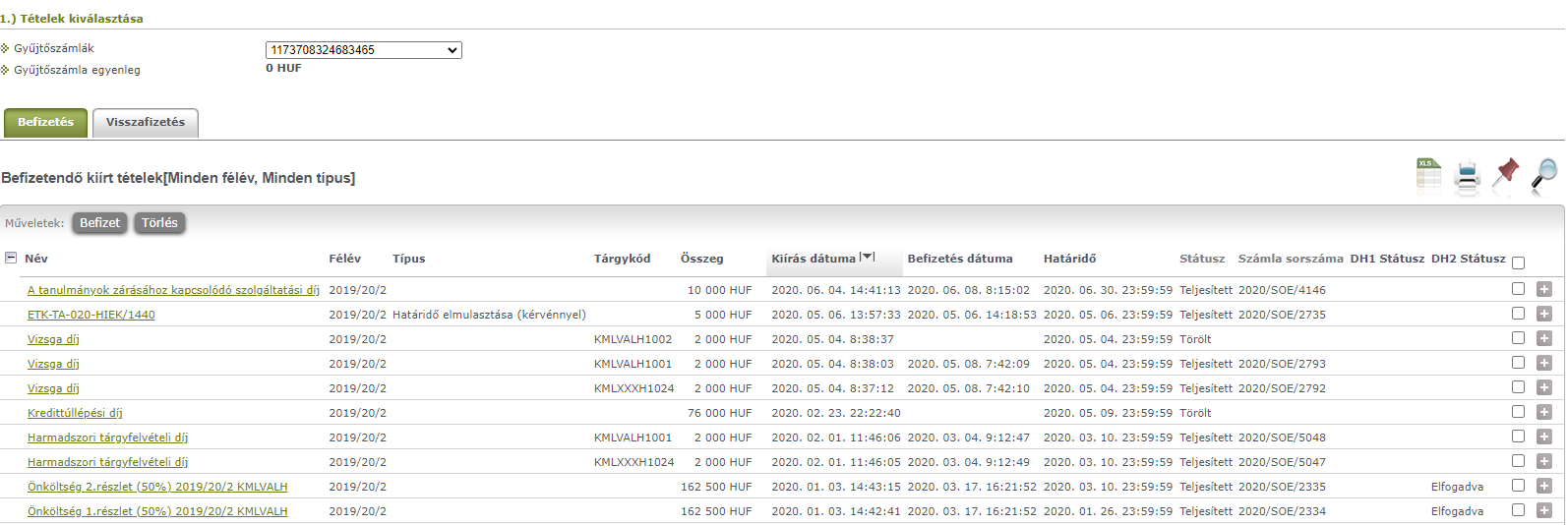 Pénzügyek/Számlák
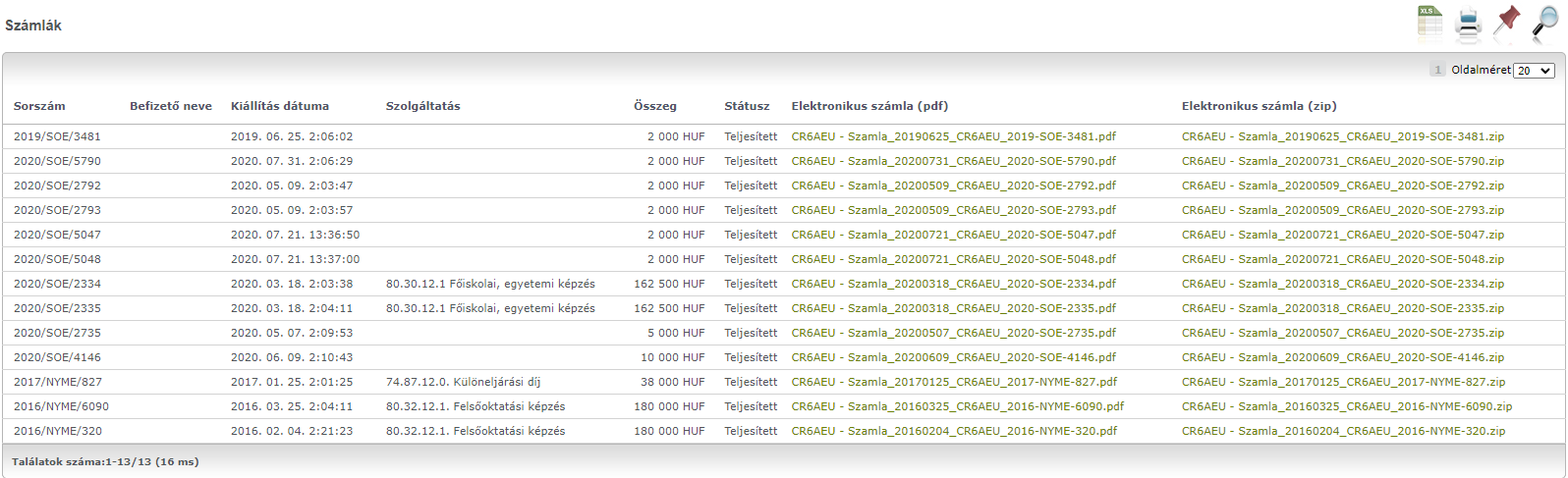 Pénzügyek/Beállítások
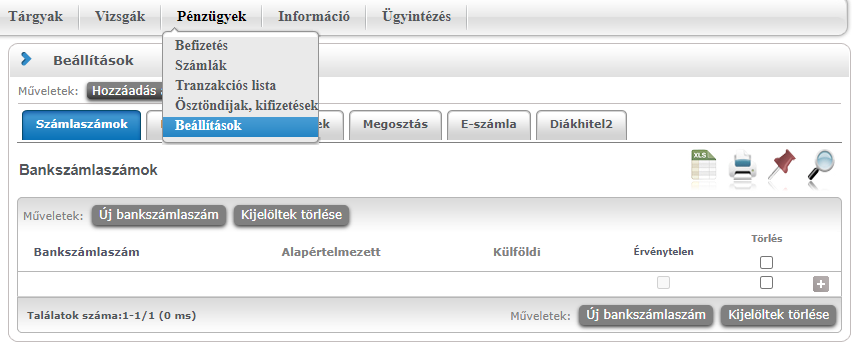 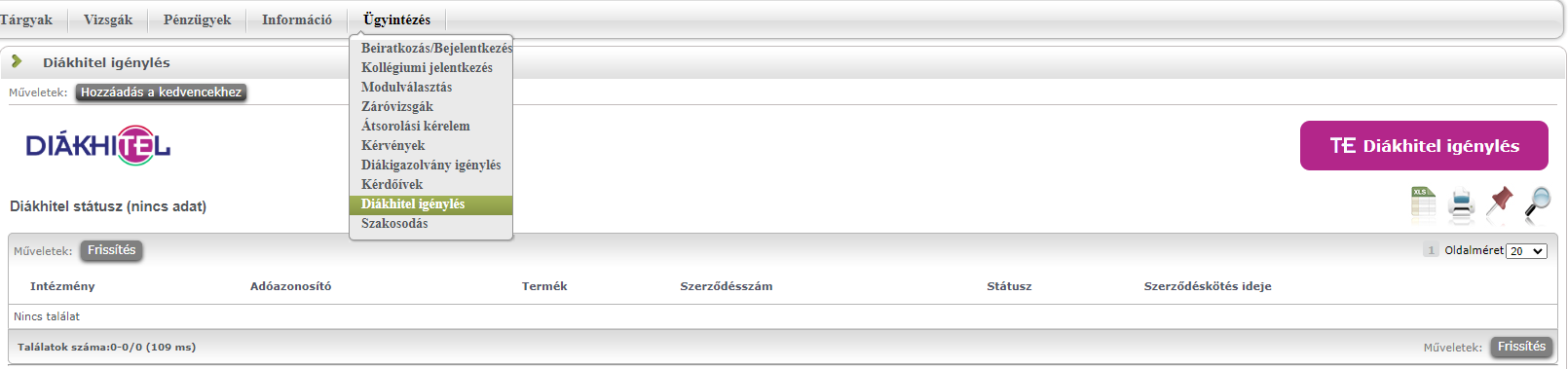 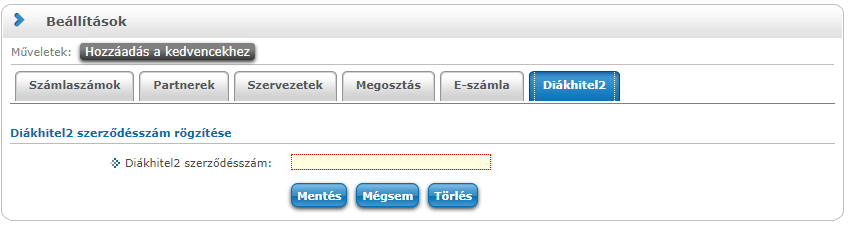 Pénzügyek/ Átutalásos számla
etk.uni-sopron.hu
Menü/ Hallgatóknak/ Pénzügyek/ Tájékoztató (https://etk.uni-sopron.hu/hallgatoi-penzugyek)
Számlakérelem dokumentáció

A honlapon bővebben olvashat a Pénzügyekkel kapcsolatban
Kérdés esetén Szászi Tamás kollégánkat lehet keresni
Diákigazolvány igénylés
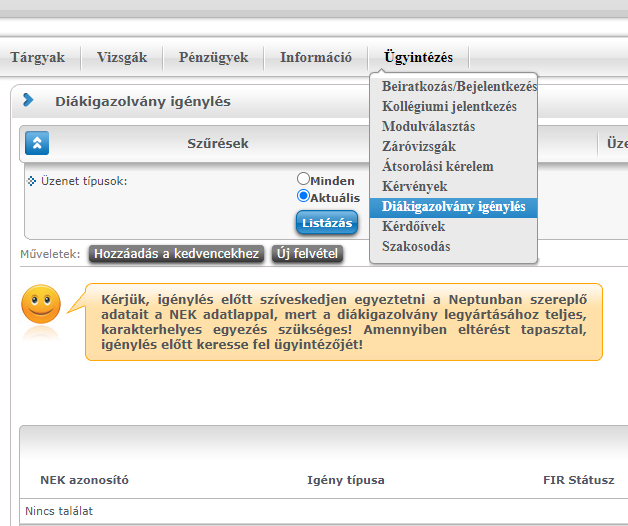 NEK adatlap
Ügyintézés/Diákigazolvány igénylés
Új felvétel
Diákigazolvány igénylés
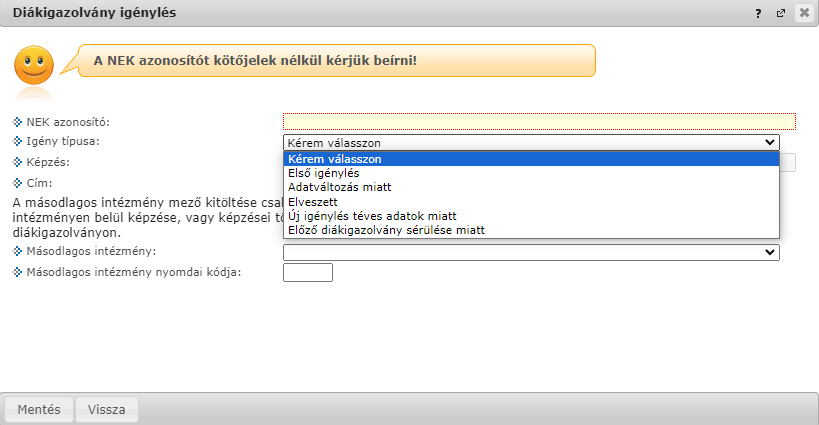 NEK azonosító
Igénylés típusa
Képzés, cím ellenőrzés
Mentés
Kérvények
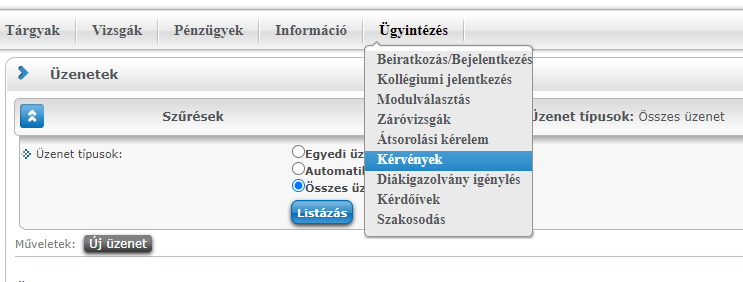 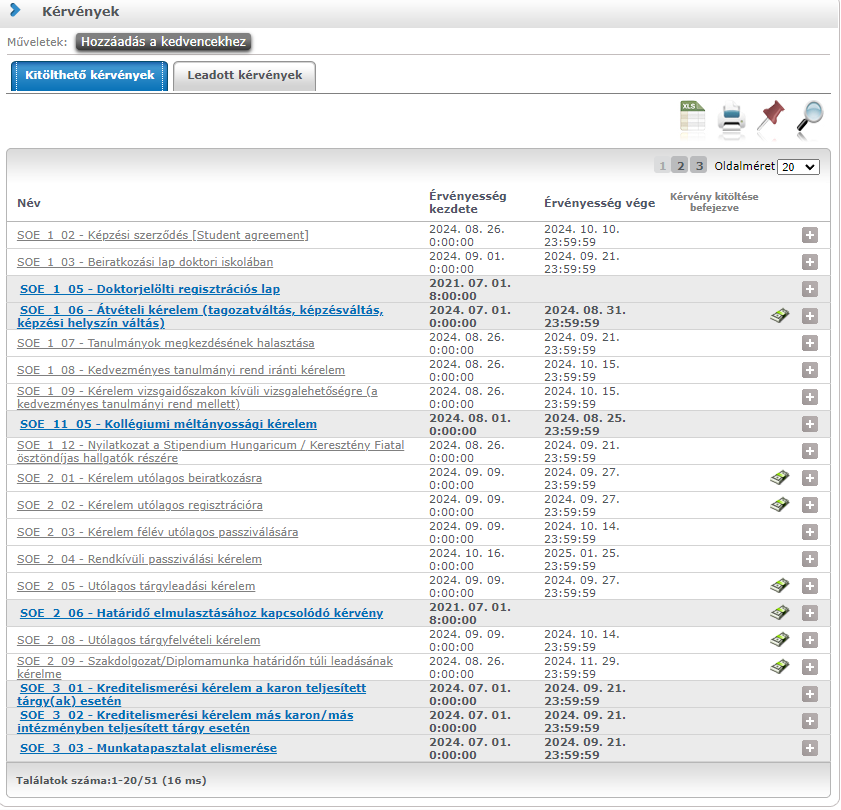 Kérvények
Kérvények
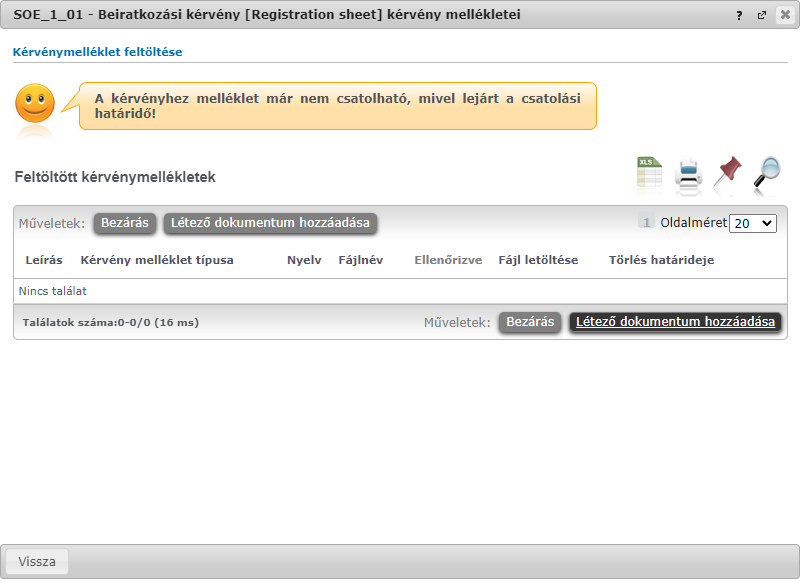 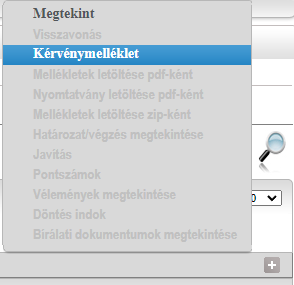 Hivatalos bejegyzések
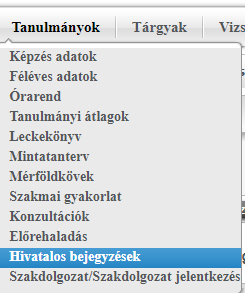 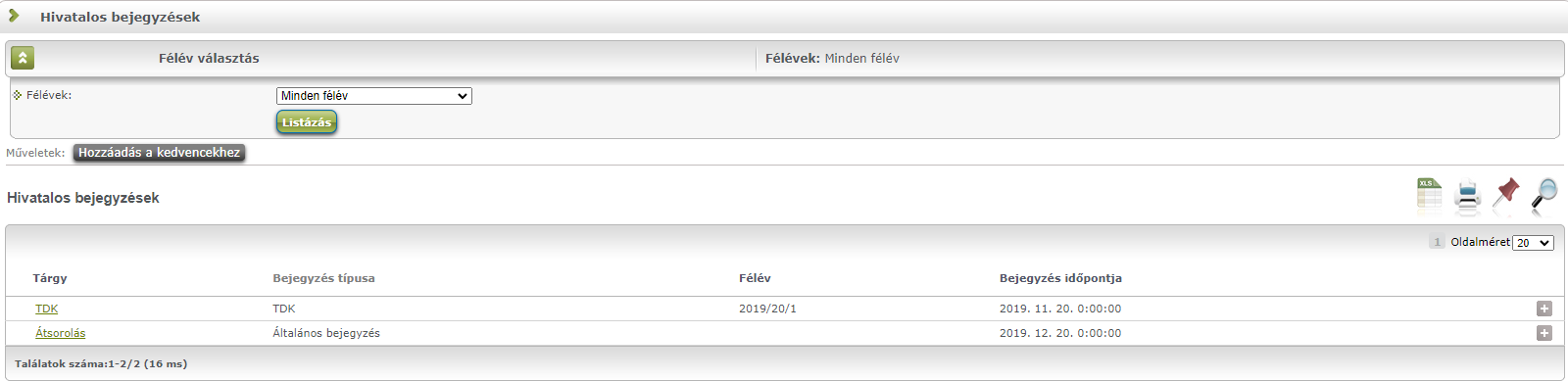 Tárgyfelvétel
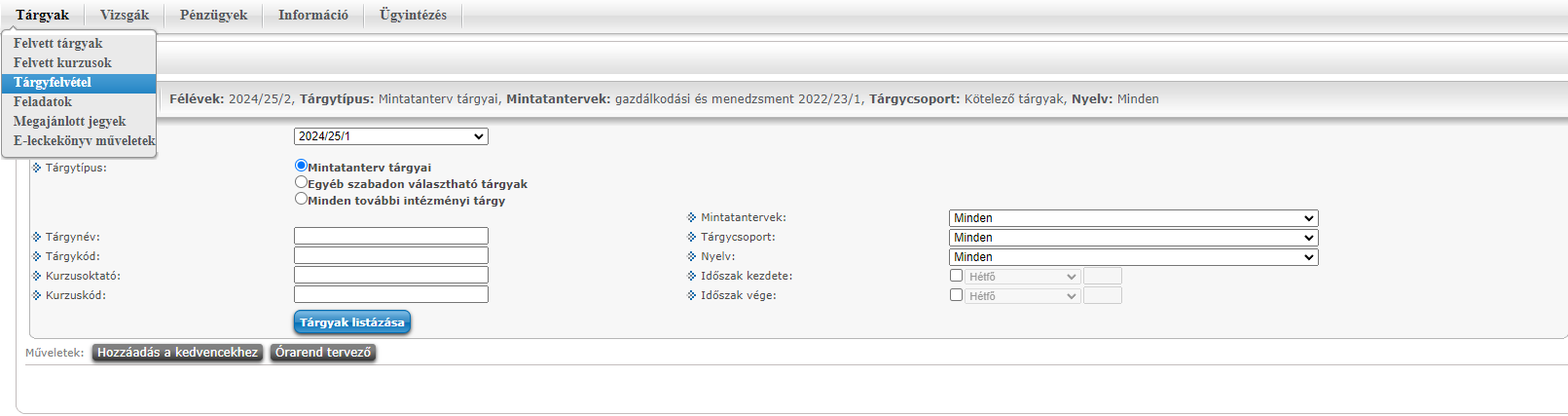 Tárgyfelvétel
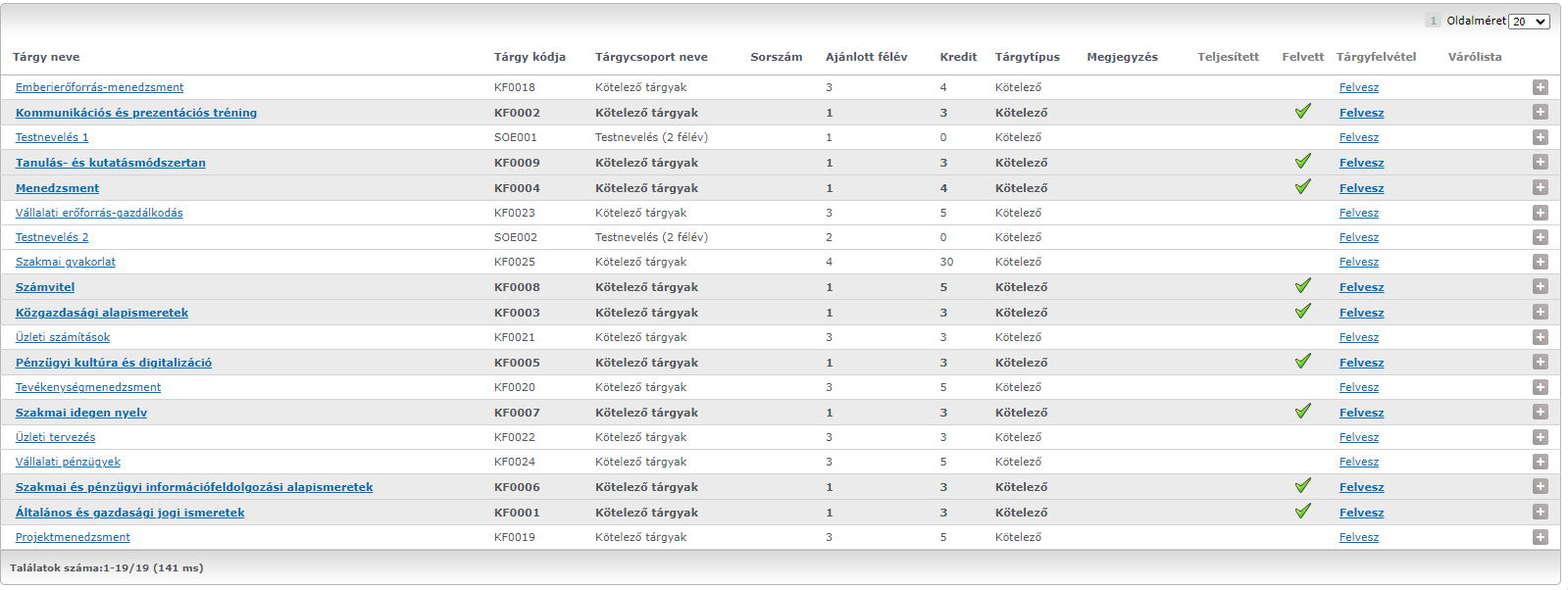 Tárgyfelvétel
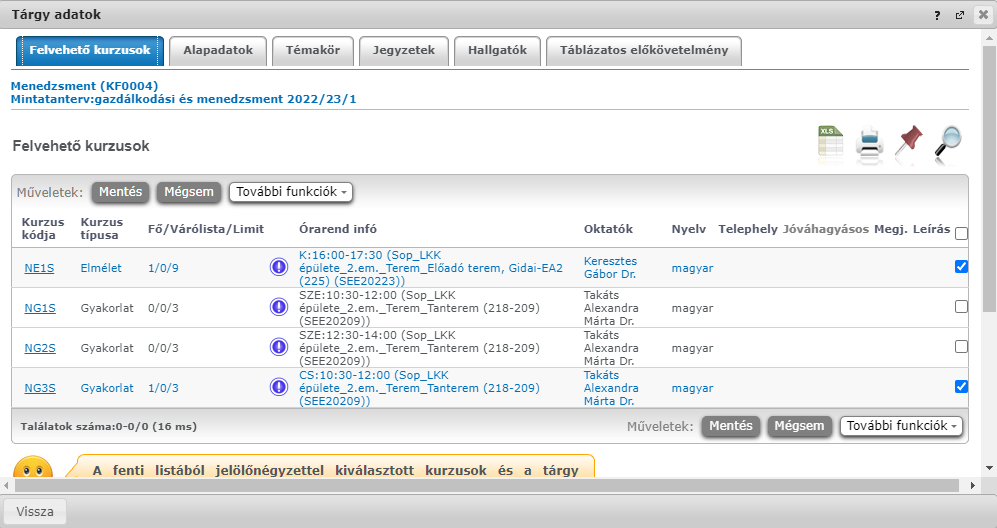 Tárgyleadás
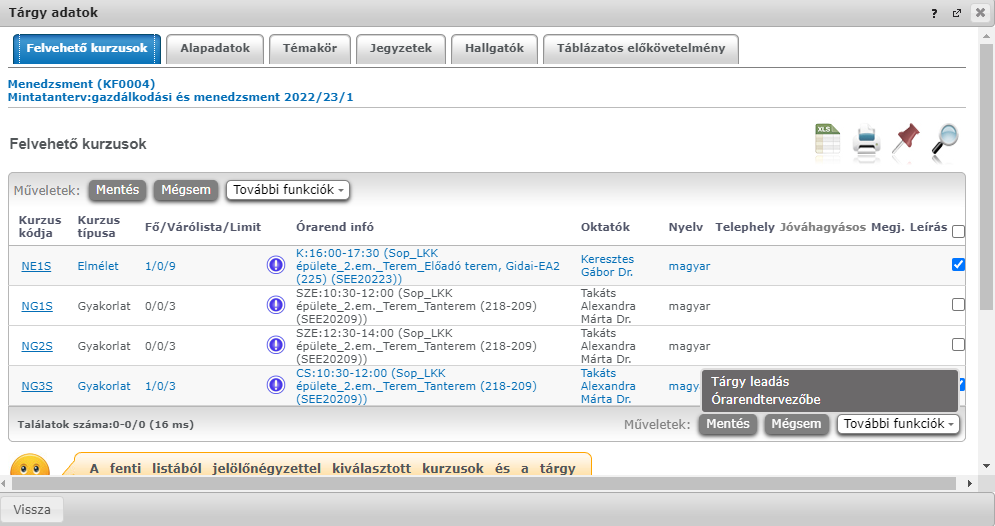 Felvett tárgyak
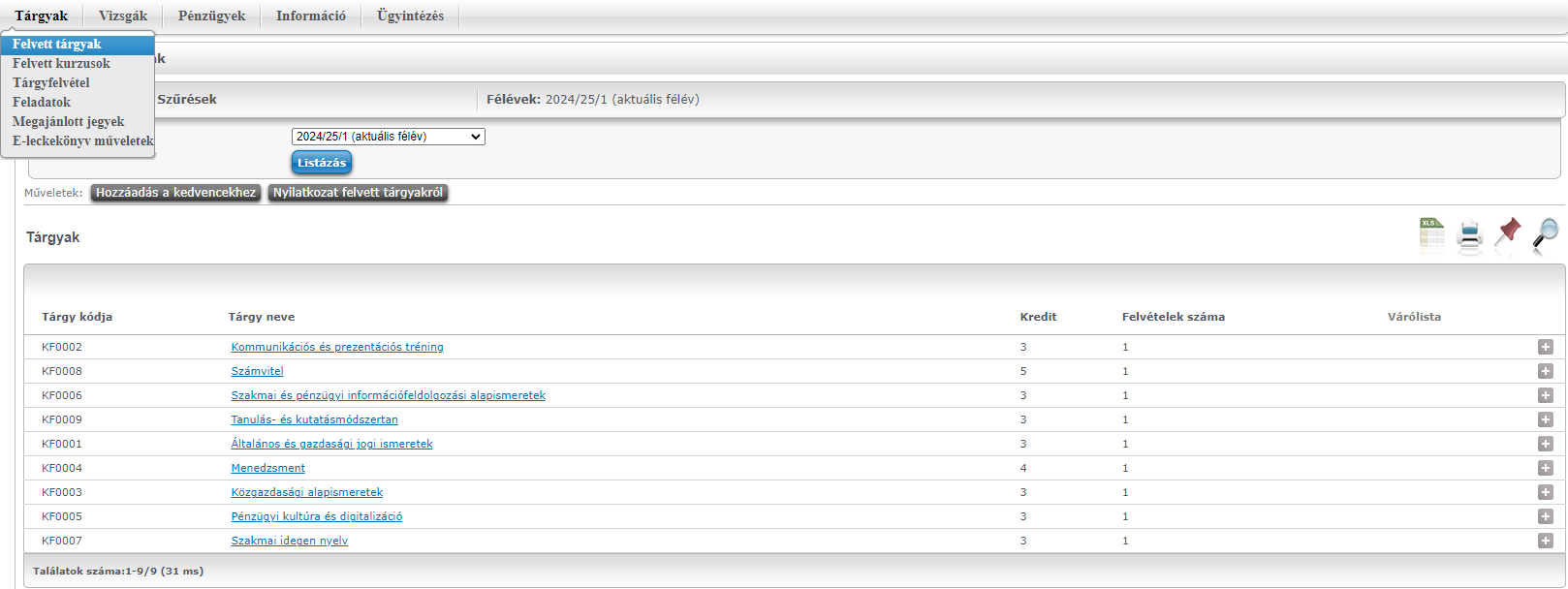 Felvett kurzusok
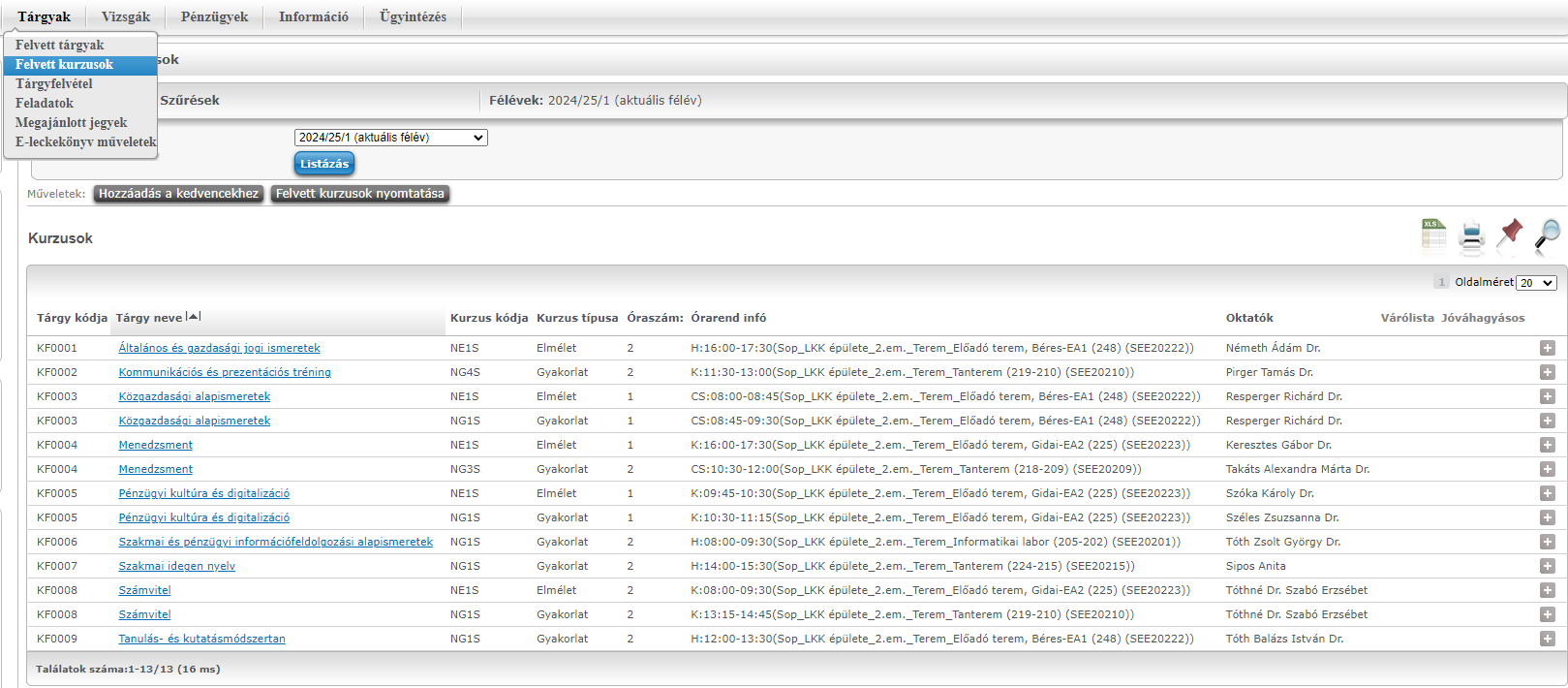 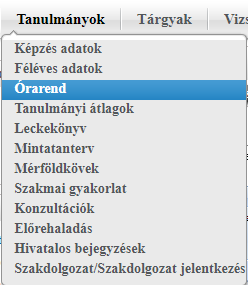 Órarend
Órarend
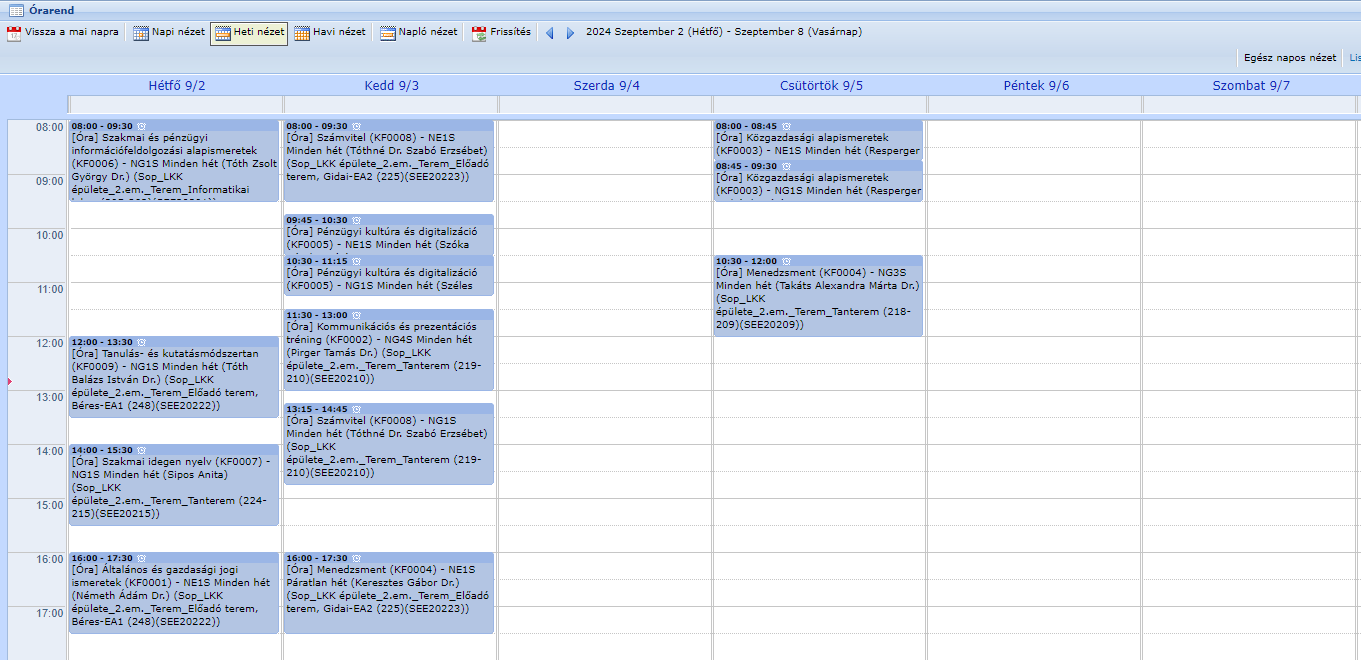 Órarend
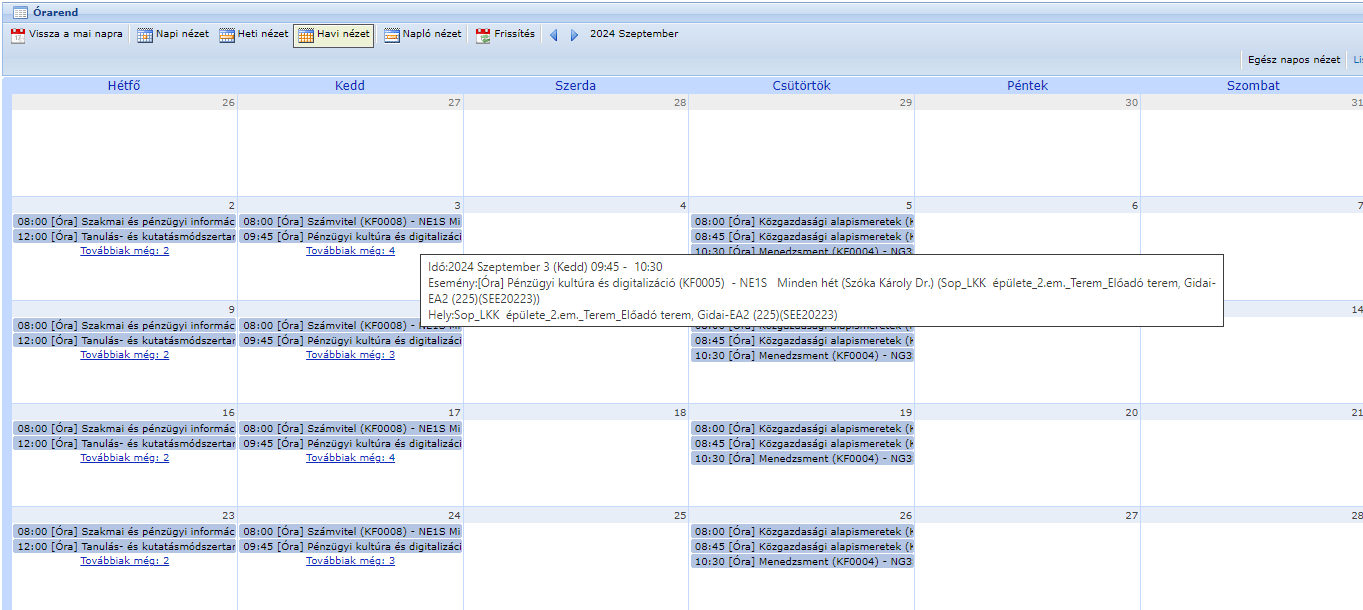 Órarend
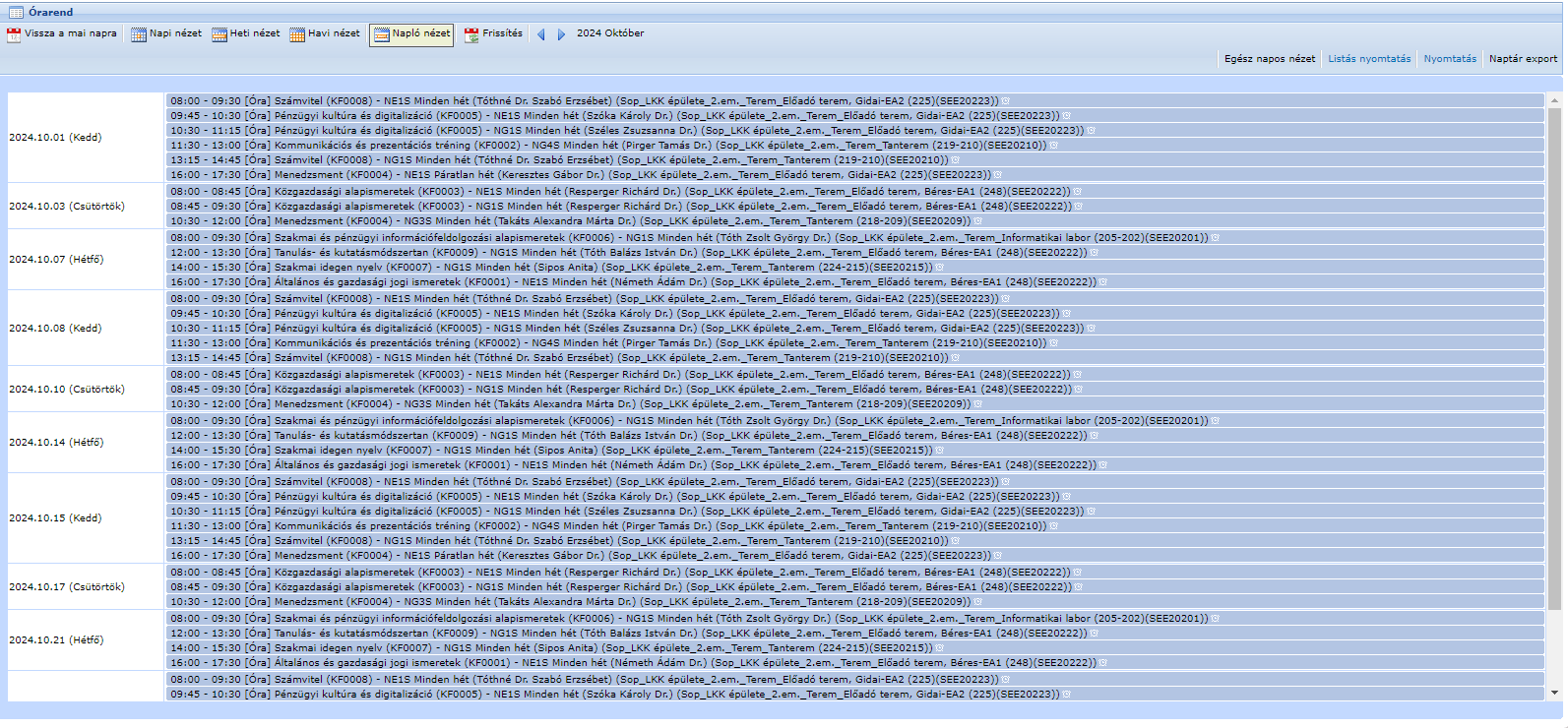 Köszönjük figyelmüket!